Certified logistics associate prep
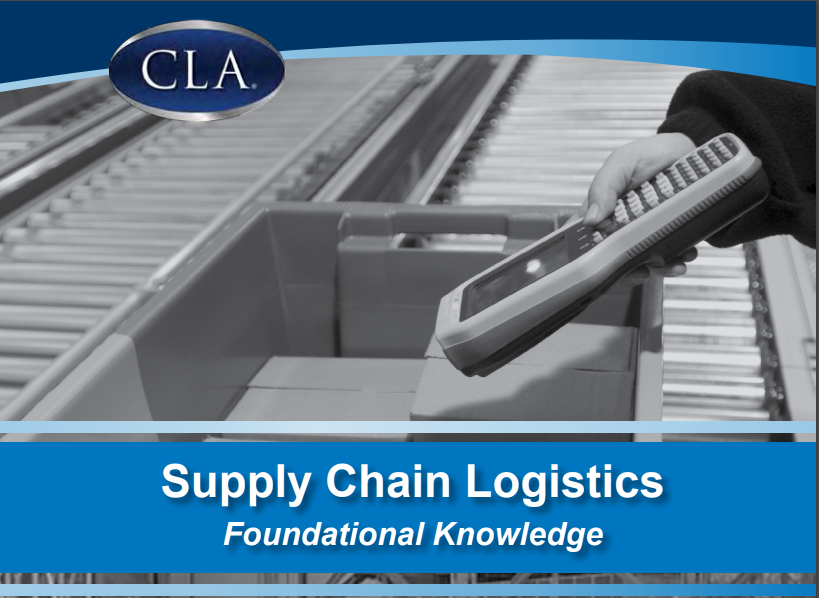 Slide 1
Work Communication
Chapter 7
[Speaker Notes: These can be changed to reflect your school’s specific rules.]
Effective communication
Speaking Skills
Consider the audience
Check for understanding
Speak clearly
Use appropriate tone

Writing Skills
Identify the purpose
Consider the audience
Clarity
Proofread
Reading Skills
Preview
Question
Visualize
Re-read (if necessary)

Listening Skills
Look at the speaker
Ask questions
Don’t interrupt
Restate in your own words
Types of communication
Steps in the communication process
Sender has idea to convey
Sender encodes message in written, verbal, or sign language
Sender sends the message
Receiver then sees or hears the message
Receiver interprets meaning of the message
Knowledge check
Slide 1
Teamwork and Good Workplace Conduct
Chapter 8
[Speaker Notes: These can be changed to reflect your school’s specific rules.]
teams
TEAM: group of people who work together toward a common goal, to complete a specific task within a specific time frame

HIGH-PERFORMANCE TEAM: emphasizes cooperation and collaboration to improve company performance
Cross Functional Team
Characteristics of a High-Performance teams
Define roles and responsibilities clearly
Emphasize respect
Understands importance of critical feedback
Understands importance of training
On-Site
External
Online
Understands importance of cross-training (prepare to work in multiple areas)
Benefits of teamwork
Characteristics of an effective team member
Working in a team helps the following interpersonal skills:
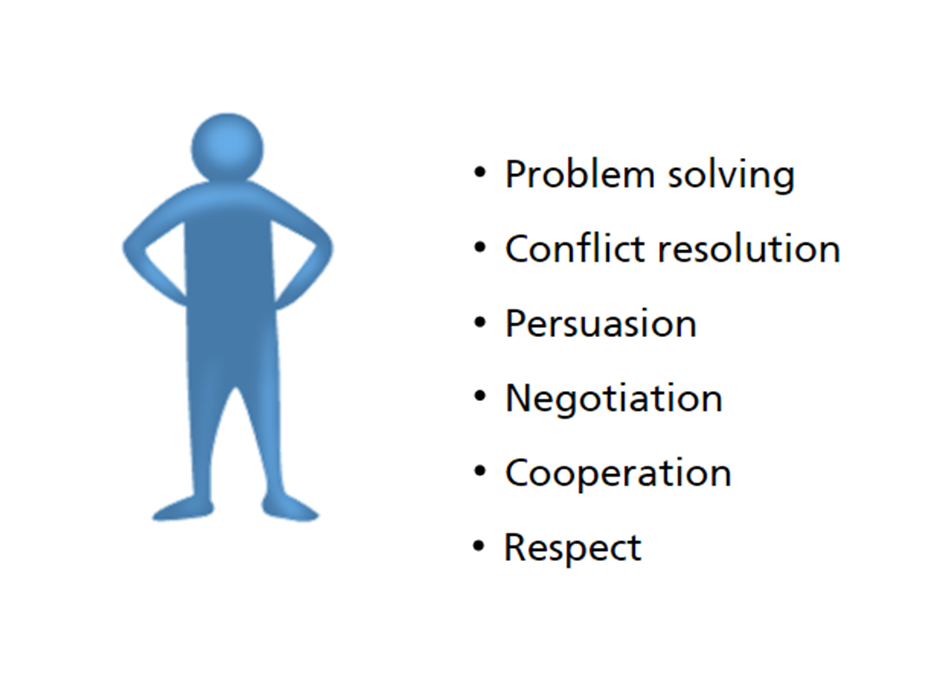 Contribute to team building
Effective team members
Smart goals
Problem solving as a team
Define the problem
Analyze the problem – why is problem occurring
Generate alternative solutions – brainstorming
Choose the best solution
Test the solution
Monitor and evaluate
Implement the best solution
Building consensus
Several ways that a team can make a decision:
Manager can decide
Team leader can decide
Team on majority vote
Team member with most expertise can decide
Conflict resolution
misconduct
Slide 1
Using Computers
Chapter 9
[Speaker Notes: These can be changed to reflect your school’s specific rules.]
Computer systems
Internet – connection of millions of computers – allows for the exchange of large amounts of info – most common use in logistics is purchasing and transportation
Email – most frequently used application on the Internet
Username – assigned by individual
Domain Name – registered name of organization (gmail.com or yahoo.com)
Word Processing – computer app used for composing, editing, formatting, and printing a document
Spreadsheet – computer app that simulates paper worksheet – used in logistics to analyze operations, show inventory status or indicate transport modes
Warehouse management system
Wms con’t
Customer relations management software
Transportation management systems
Capturing logistics information
Capturing logistics information
Capturing logistics information
Capturing logistics information
MAGNETIC STRIPE
Capturing logistics information